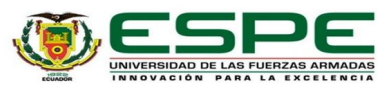 TESIS DE GRADO
INGENIERÍA MERCADOTECNIA
Tema:ESTUDIO DE PERCEPCIÓN DE LA POBLACIÓN SOBRE LA INSERCIÓN EDUCATIVA DE NIÑOS CON DISCAPACIDAD EN ESCUELAS INCLUSIVAS A TRAVÉS DEL CAMBIO DE LA MATRIZ PRODUCTIVA EN EL DISTRITO METROPOLITANO DE QUITO
Presentado por:
Ana belén Barrionuevo a.

Director:
MSC. FARID MANTILLA
CONTENIDOS
FASE DE INTRODUCCIÓN
MARCO TEÓRICO
CAPÍTULO I
ESTUDIO DE MERCADO
CAPÍTULO II
PROPUESTA
CAPÍTULO III
CONCLUSIONES Y RECOMENDACIONES
CAPÍTULO IV
Diagrama causa - efecto
FASE DE INTRODUCCIÓN
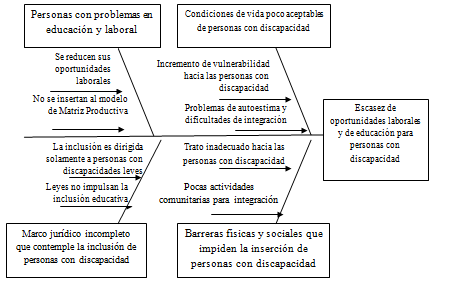 Tipos de
discapacidad
Abordando
El problema
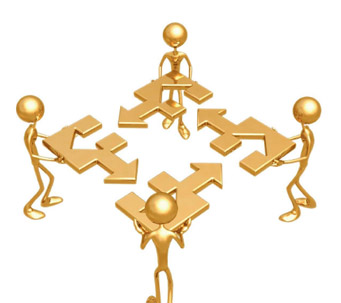 FASE DE INTRODUCCIÓN
PLAN NACIONAL DEL BUEN VIVIR
Objetivo No. 2. Auspiciar la igualdad, la inclusión y la equidad social y territorial en la diversidad
	Registro Oficial Suplemento 78 de 11 sep – 2013
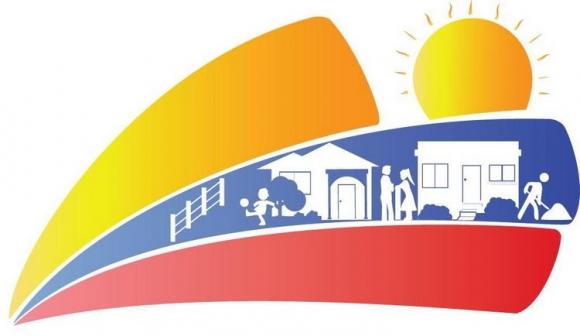 La relevancia del estudio de personas con discapacidad
MARCO TEÓRICO
MARCO TEÓRICO
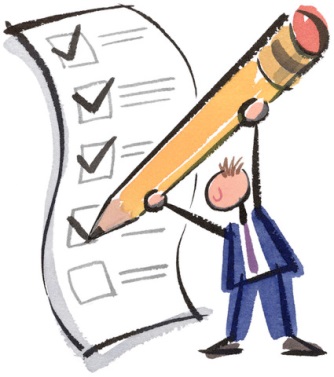 Discapacidad Quito: 13% del universo
MARCO TEÓRICO
INCLUSIÓN 
EDUCATIVA
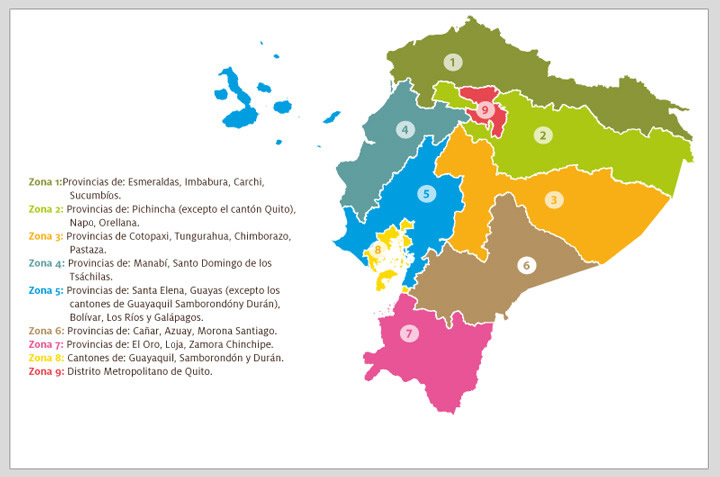 Santo Domingo de los Tsáchilas
Manabí
Quito
MARCO TEÓRICO
En el Distrito Metropolitano de Quito, 2598 niños con discapacidad reciben educación formal en alguna institución educativa. A esto se suman 17 instituciones de educación especial.
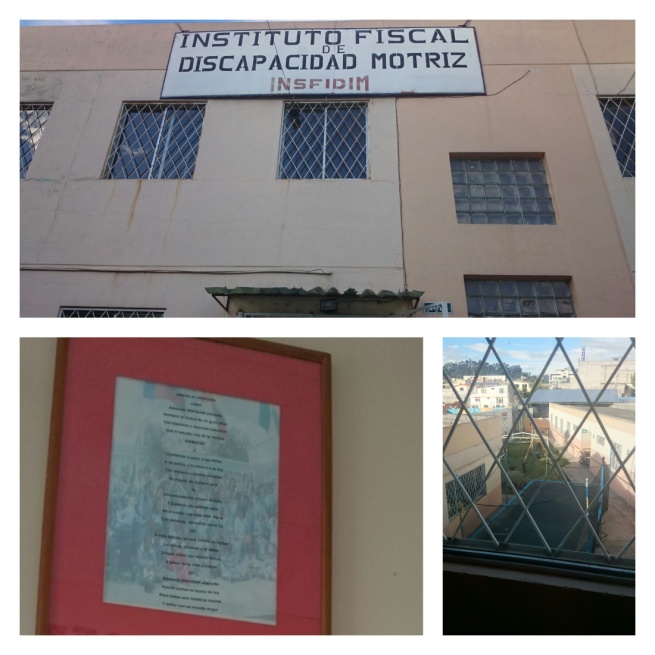 Escuela Insfidim, ubicada en las calles Agustín Miranda Oe 4-119 y Apuela
ESTUDIO DE MERCADO
¿Cuándo usted observa un niño con discapacidad, cuál es su actuación?
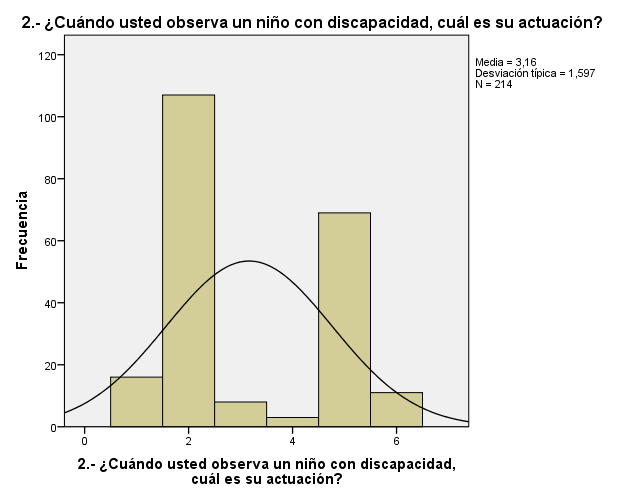 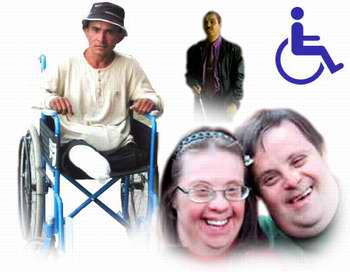 Fortaleza
Deseo de ayudar
Empatía
Trato Normal
Respeto
ESTUDIO DE MERCADO
¿Considera usted que la discapacidad afecta a la población con mayores niveles de pobreza?
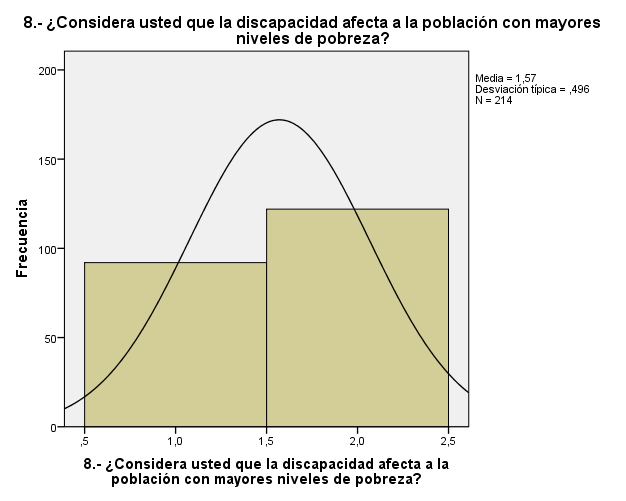 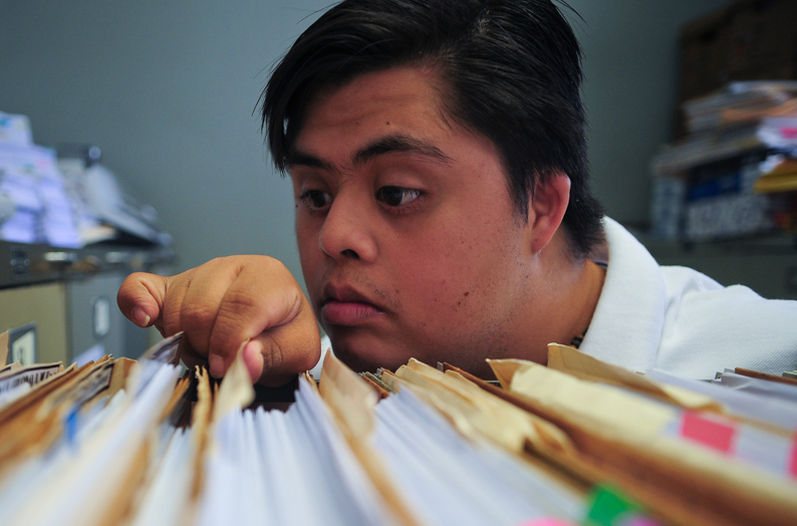 “Las discapacidades SI AFECTA a la población con mayores niveles de pobreza”
ESTUDIO DE MERCADO
¿Qué inconvenientes considera que enfrenta un niño con discapacidad en una escuela?
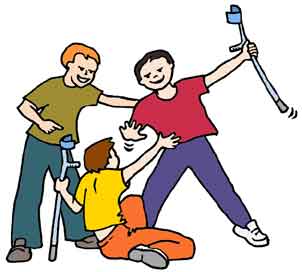 ESTUDIO DE MERCADO
Entorno educativo para las instituciones de educación especial
SI
NO
ESTUDIO DE MERCADO
Tablas de contingencia o Crosstab
VARIABLES:

Sector  e 
inconvenientes en un instituto 
de educación especial
ANOVA
ESTUDIO DE MERCADO
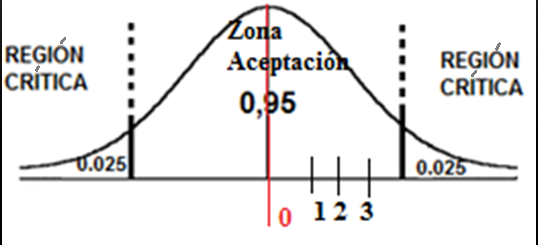 Hipótesis:
 
H0: Si A y B es mayor que 0,05 se RECHAZA.
H1: Si A y B es menor que 0,05 se ACEPTA.
VARIABLES:

Gasto mensual persona con
 discapacidad y
Beneficios que reciben
Chi Cuadrado
ESTUDIO DE MERCADO
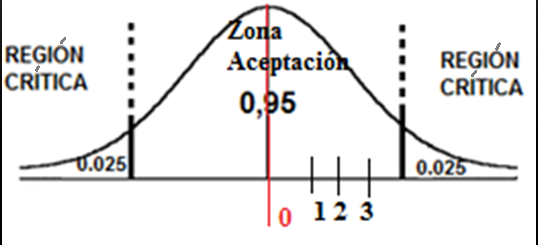 Las hipótesis son las siguientes:
Ho: Si A, B y C son mayor a 5% RECHAZO porque no se encuentran asociadas ni relacionadas
H1: Si A, B y C son menores a 5% ACEPTO la hipótesis porque existe asociación entre las variables de estudio
Correlación
ESTUDIO DE MERCADO
0,80 a 1 = Excelente correlación
0,5 a 0,70 = Mediana correlación
0,20 a 0,49 = Baja correlación
0 a 0,19 = No hay correlación.
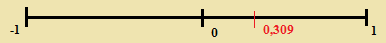 VARIABLES:

Monto inversión del gobierno y
Dinero que gasta una persona con
discapacidad
SEGMENTACIÓN
POSICIONAMIENTO
Ventaja diferencial
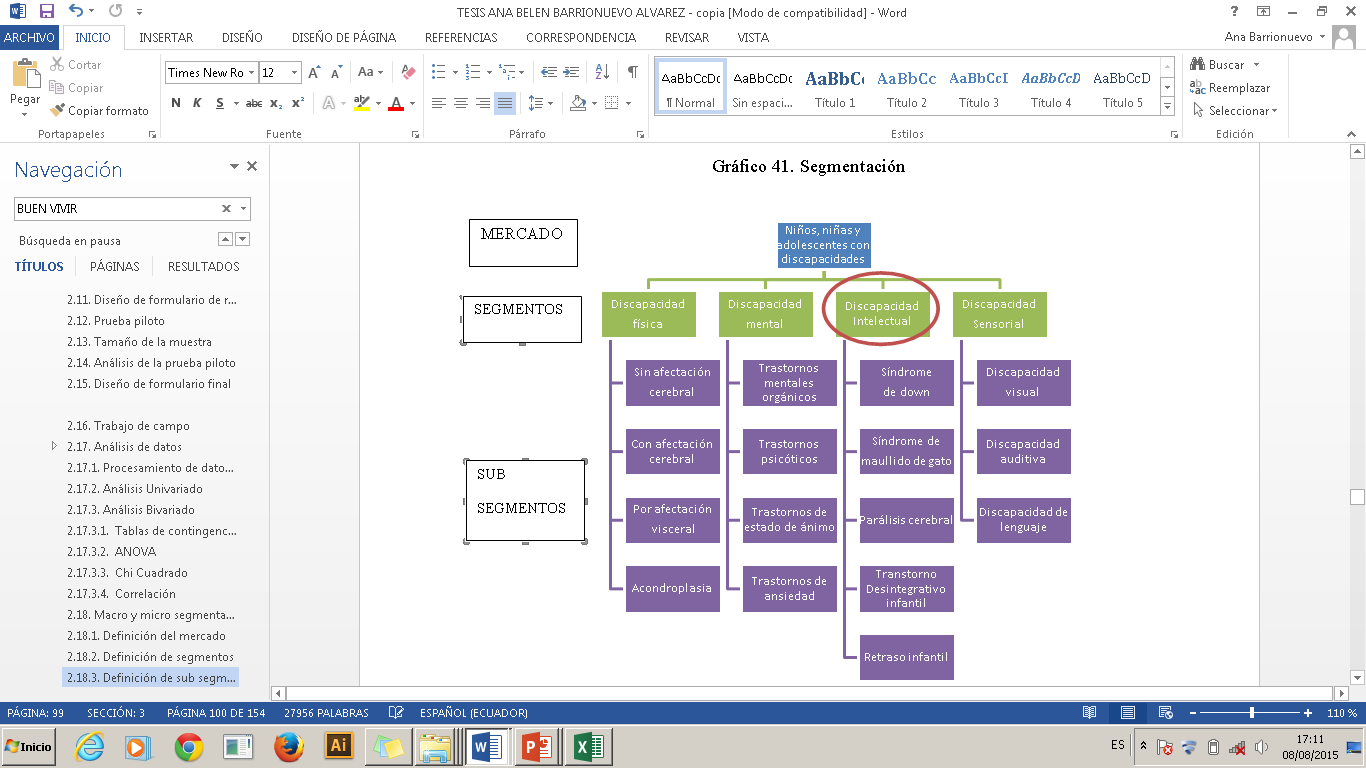 DEMANDA INSATISFECHA
CIUDAD DE QUITO
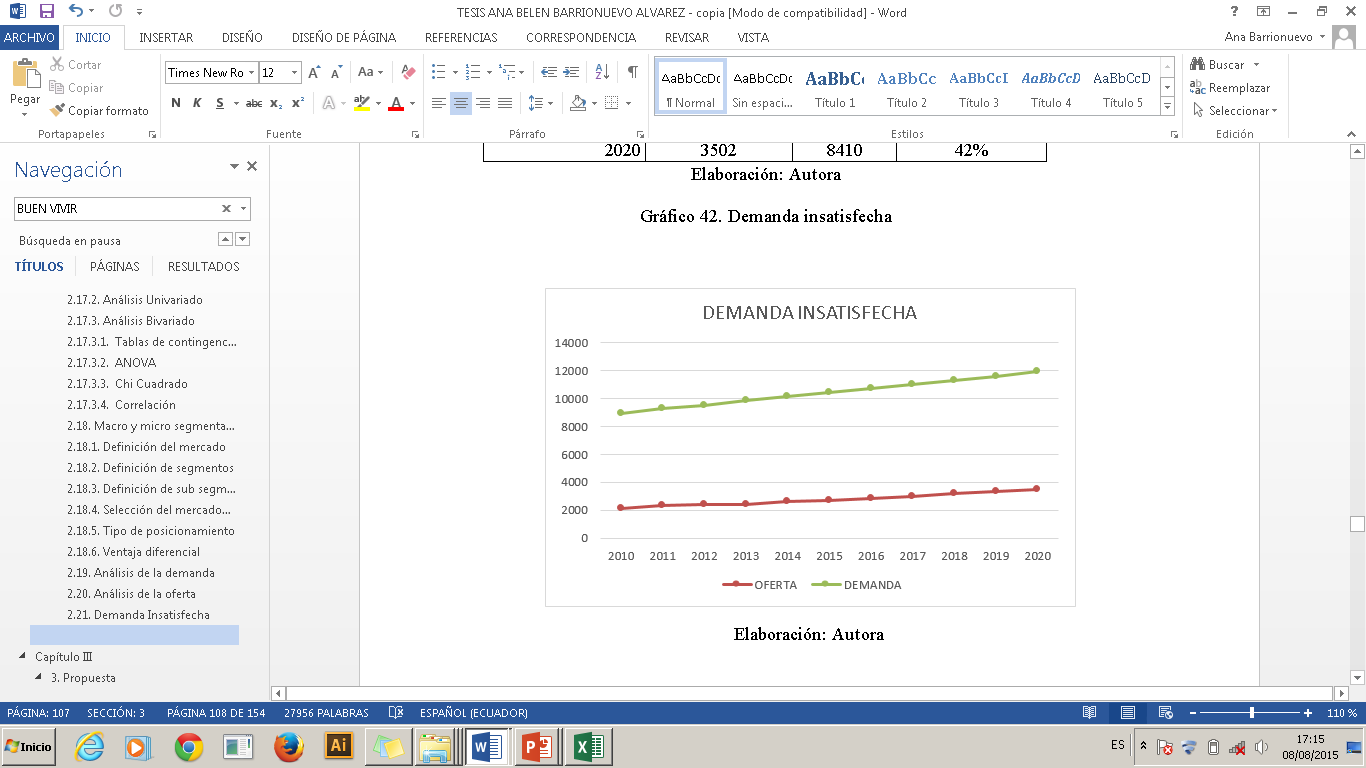 PROPUESTA
ESTRATEGIAS MERCADEO SOCIAL
PROPUESTA
ESTRATEGIAS MERCADEO SOCIAL
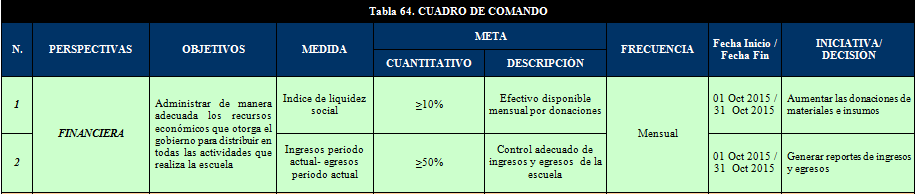 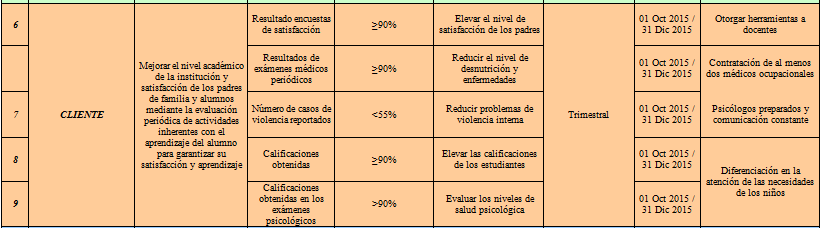 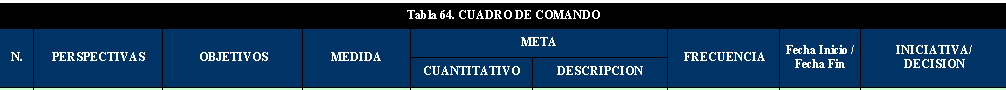 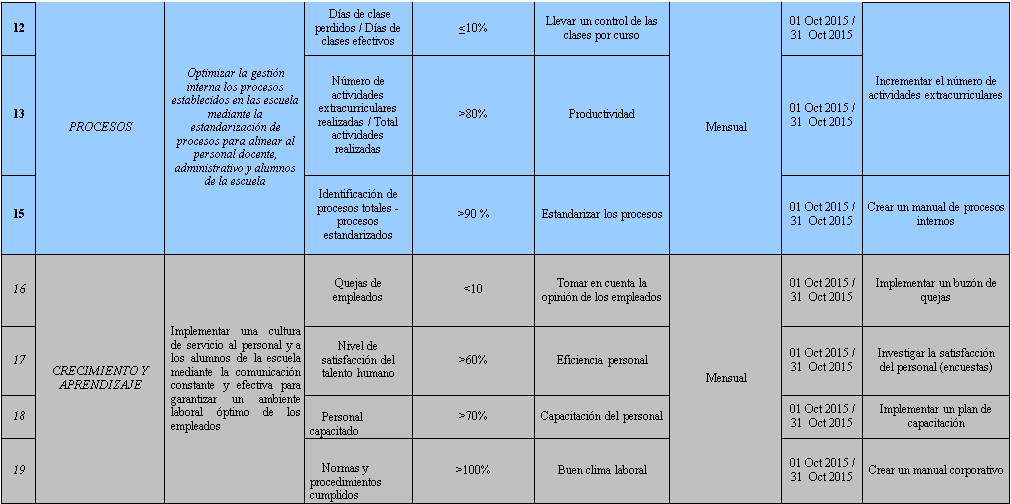 CONCLUSIONES
Uno de los problemas que afecta a las instituciones educativas públicas es la falta de material didáctico y el deterioro de la infraestructura, que como en el caso de INSFIDIM, la inversión se realizó por autogestión y ahora los recursos dependen del apoyo que reciban por parte del gobierno 
En Quito y a nivel nacional, el porcentaje de inclusión está entre el 34% y 37% respectivamente, por lo que aún existe una amplia brecha educativa
A través del estudio de mercado se determinó que el nivel de pobreza tiene relación con la problemática de las discapacidades, lo que determinó la viabilidad y significancia del estudio
RECOMENDACIONES
Las instituciones educativas deben llevar el manejo de sus indicadores de inclusión.
Se recomienda que las instituciones lleven el control sobre la situación de cada familia, con el fin de poder determinar posibles cambios y necesidades de los niños con discapacidad.
Es competencia del Ministerio de Salud  Pública elaborar campañas para los niños con discapacidad en las escuelas que realizan inclusión, ya que como se evidenció en el análisis de datos las escuelas no cuentan con un programa de salud interno.
Es recomendable que se cree una asociación de escuelas que realizan inclusión para poder unir esfuerzos y proponer proyectos a fin de que el gobierno pueda invertir e intervenir económicamente.
Es necesario trabajar en un plan de comunicación dirigido a las madres de familia de las personas con discapacidad,  ya que lastimosamente muchas de ellas no conocen de los beneficios que tienen sus hijos y por ende no exigen ni reclaman sus derechos.
Se debe realizar un control y monitoreo del cambio de comportamiento 
     en contra de la discriminación en las  escuelas hacia los niños
    con discapacidad, con el fin de mantener una cultura de inclusión.